Ingredients of a Literature Review
What LR is not
Not a straightforward summary of everything you have read on the topic and it is not a chronological description of what was discovered in your field.
Not a literary review describing and evaluating a specific book, poem, play, etc.
Not an annotated bibliography listing references and adding brief notes about the value of each source
What is a Literature Review
A true literature review is text that Synthesizes & Analyzes all the available current research from Peer-reviewed Sources and shows how it relates to your investigation.
A longer literature review may have headings to help categorize the relevant research into themes or topics. 
This gives a focus to your analysis, as you can group similar studies together.
Thereafter, you can critically analyze; compare and contrast their approaches, 
Critical analyses involves any weaknesses or strengths in their methods, and their findings.
One common way to approach a literature review is to start out broad and then become more specific. 
Think of it as an inverted triangle.
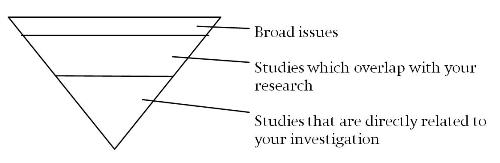 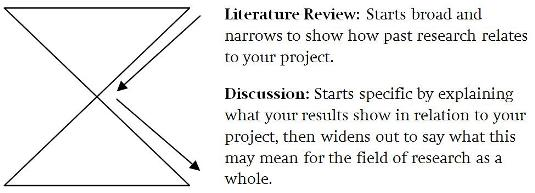 Why to Write a LR
A literature review demonstrates readers that you are able to:
Understand and critically analyze the background research
Select and source the information that is necessary to develop a context for your research
It also:
Shows how your investigation relates to previous research
Reveals the contribution that your investigation makes to this field (fills a gap, or builds on existing research, for instance)
Provides evidence that may help explain your findings later
Things that the literature review WILL or WILL NOT include
Your literature review will not include dissertations or theses—these documents would not be considered peer reviewed.
Your literature review will include sources that have been published within the last 5 years. The majority of these sources will be articles retrieved from an online database.
Things that the literature review WILL or WILL NOT include
Your literature review will not be ordered according to researcher or research study. Your literature review will be ordered according to major themes that emerge from the research
Things that the literature review WILL or WILL NOT include
Third, your literature review will not have a minimum or maximum page count. 
It will, however, have a suggested minimum number of sources—for most schools the minimum sources required in the literature review is 75, 80% of which must come from a peer-reviewed source.
How & Why to Synthesize your LR
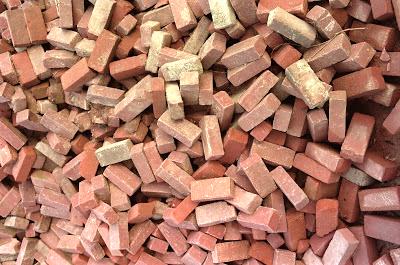 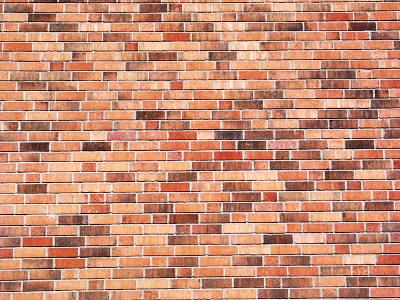 Text without synthesis
Text with synthesis
How & Why to Synthesize your LR
If you’re looking at a portion of text that doesn’t quite fit with the rest, ask yourself these questions as you read:
Does this text logically follow from the sentence or paragraph that comes before it?
Does it contribute to and support my overall argument?
Are its connections to the other ideas in my text clear?
Let’s try this with an example paragraph taken from a literature review.
Arter (2008) pointed out that, since the early twentieth century, strain theories have been used to describe crime and delinquency. In his study, Arter used general strain theory as a theoretical framework to test the application of the theory on a highly stressed adult population and to determine how officers in different policing assignments cope with stress and deviance. Arter also utilized phenomenological methodology to mitigate one of the criticisms of the general strain theory, the argument that individuals experiencing the same or similar circumstances often react differently to deviance or delinquency.
Observation
Notice that this paragraph contains useful evidence and analysis, and, if I asked myself the above questions with regards to this text, my answer to the first one would have to be “yes.” However, I’d answer “no” to the second and third questions, because there’s nothing here that explicitly shows the reader how Arter’s work relates to the overall thesis or to the other ideas in the paper. This is a pretty strong indication, then, that this paragraph would benefit from some additional synthesis.
Proper Systhesis
Arter (2008) pointed out that, since the early twentieth century, strain theories have been used to describe crime and delinquency.  In his study, Arter used general strain theory as a theoretical framework to test the application of the theory on a highly stressed adult population and to determine how officers in different policing assignments cope with stress and deviance.  Arter also utilized phenomenological methodology to mitigate one of the criticisms of the general strain theory, the argument that individuals experiencing the same or similar circumstances often react differently to deviance or delinquency. The benefits of this phenomenological approach make Arter’s study a more effective model for my own research than Adams’s (2008) or Ilford’s (2010).
GAP in Literature Review
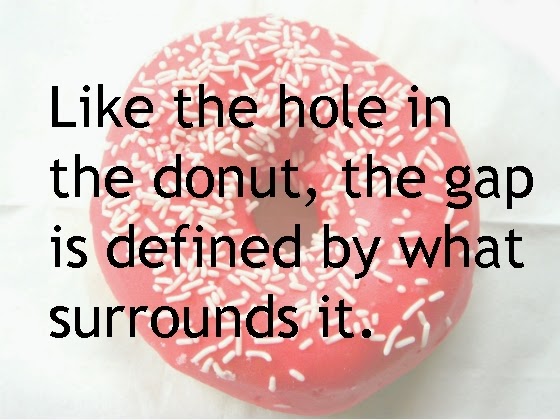 GAP in Literature Review
A gap in the literature is a research question relevant to a given domain that has not been answered adequately or at all in existing peer-reviewed scholarship.
To define a gap, a precise and exhaustive search is needed to 
identify all the studies around—
but not touching—your topic. 
Reporting what you did find, what is known (the donut) implies what is not known (the hole in the donut). 
The unknown is the gap, your topic.
What should we consider as GAP
The question has not been addressed in a given domain, although it may have been answered in a similar or related area.
The question has never been asked before, but it now merits exploration due to changes in accepted theory, data collection technology, or culture.
The question has been asked and tested in peer-reviewed research, but the methods were either of questionable validity or had necessitated limited applicability of results.
Why is GAP considered relevant
Practical implications: Answering the research question could improve existing practice and/or inform professional decision-making.
Example: A study investigating the effect of the incorporation of a "threat condition" in computer-mediated communication on users' long-term memorization of content could potentially apply its findings to risk communication design (if threat conditions were found to enhance long-term memory in CMC).
Why is GAP considered relevant
Theoretical implications: Answering the research question could revise, build upon, or create theory informing research design and practice.
Example: A study investigating how the use of verbal expressed thanks plays a role in establishing and maintaining relationships could contribute to existing theory of non-informational communication use in humans.
What is a 'critical' literature review?
1) To place your investigation in the context of previous research and justify how you have approached your investigation.
2) To provide evidence to help explain the findings of your investigation
It is this second purpose that many people forget!
Theoretical vs. Conceptual Framework
Framework is like a PATH
Why
How
Discovered PATH
Undiscovered PATH
Help researchers understand other people’s PATH
Theoretical vs. Conceptual Framework
Considered as two different sets of ideas used in academic writing and research.
Theoretical Framework
Collection of Related ideas and assumptions
Provides guidance to research questions
Academics refer to their theoretical frameworks when publishing papers or experiments to explicitly identify the assumptions that inform their work. 
This allows readers in the field immediate familiarity with the ideas on which a study is based, and a beginning point for critical analysis.
Conceptual Framework
It is an organized way of thinking, why we are doing a particular research, what is the process and activities involved in it. 
conceptual framework refers to the specific ideas a researcher uses in the study.
Evaluation Criteria for the Sources
Evaluation Criteria for the Sources
The Making of aLiterature Review
Decide on a topic
The first step is to decide on a topic, related to which you will undertake a review of literature
Identify the literature that you will review
Identify the literature that you will review
Such as Google Scholar; ResearchGate; Academis.edu etc.
If available you can also refer to EBSCOHOST and ProQuest
Analyze the literature
Overview the articles: create your bibliography
Group the articles into categories: themes emerging from your research
Check if all the topics are relevant to your research area but not about the topic on which you are researching
Identify the GAP
Writing the Review
Identify the broad problem area, but avoid global statements
Early in the review, indicate why the topic being reviewed is important
Indicate why certain studies are important
If you are commenting on the timeliness of a topic, be specific in describing the time frame
If citing a classic or landmark study, identify it as such
If a landmark study was replicated, mention that and indicate the results of the replication
Writing the Review
Discuss other literature reviews on your topic
Refer the reader to other reviews on issues that you will not be discussing in details
Justify comments such as, "no studies were found."
Avoid long lists of nonspecific references
If the results of previous studies are inconsistent or widely varying, cite them separately
Cite all relevant references in the review section of thesis, dissertation, or journal article
ThankYou